Россия в правление Михаила Федоровича Романова(1613-1645)
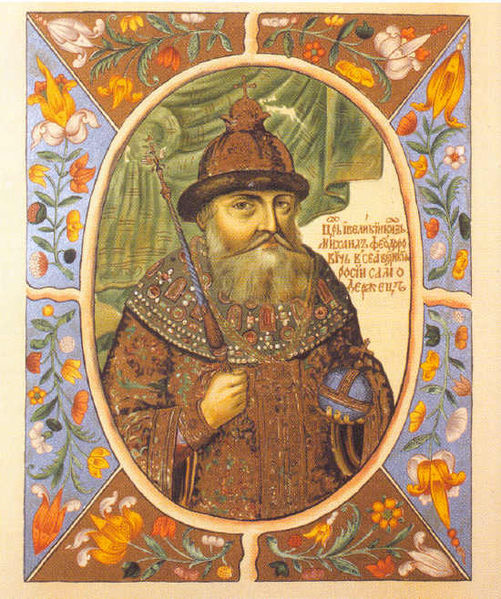 Вспомните, при каких обстоятельствах Михаил получил власть?
«Мы выберем Мишу Романова; он молод и еще незрел умом, и нам с ним будет повадно» (мнение бояр на Земском соборе 1613 г.)
Царь Михаил Федорович
«Личность царя Михаила как нельзя более способствовала укреплению его власти: мягкость, доброта и чистота этого государя производили на народ самое выгодное для верховной власти впечатление, самым выгодным образом представляли эту власть в глазах народа...» 
Соловьев С. М.
Двоевластие царя и патриарха.
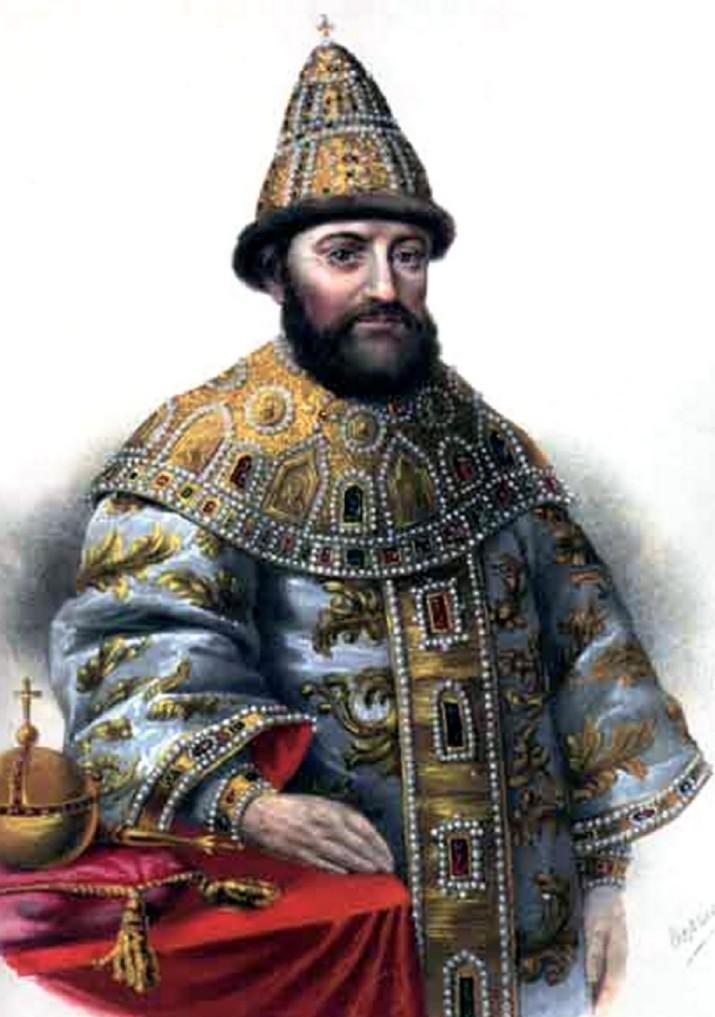 С 1619 до 1633 г. фактическим соправителем Михаила стал его отец  патриарх Филарет
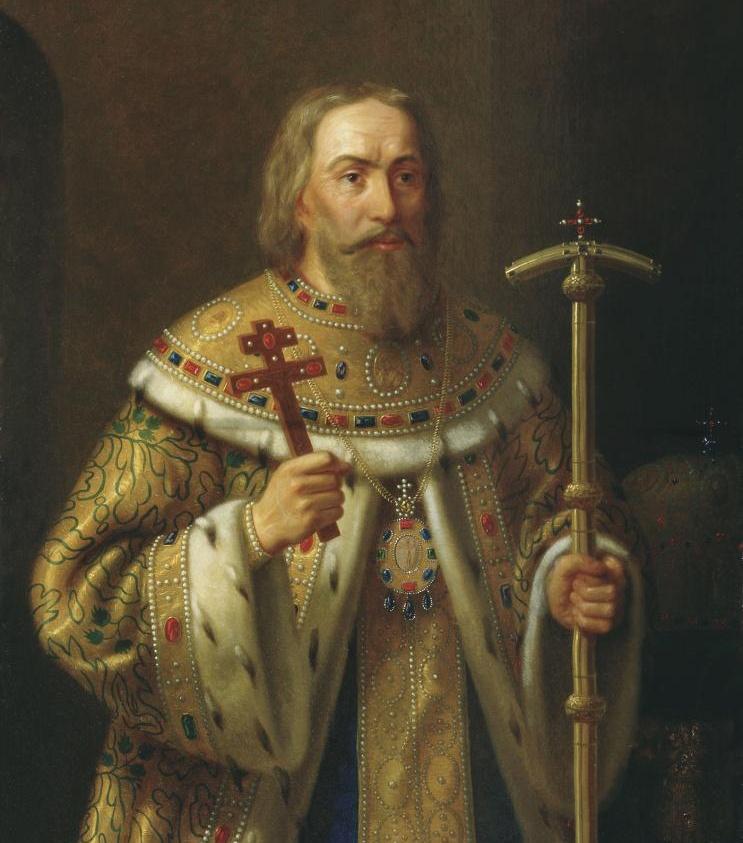 Царь Михаил Федорович
Филарет имел получил титул «Великий Государь». Все указы подписывались двумя именами – царя и патриарха.
Патриарх Филарет
Внутренняя политика Михаила Федоровича
Вспомните, какие задачи стояли перед властью в начале правления Михаила?
Главная задача - преодоление последствий Смуты.
Меры:
Повышение налогов с сохи 
Введение чрезвычайных сборов – пятинных денег 
Борьба с разбойниками
Восстановление урочных лет 
Налаживание работы органов гос. управления
Усиление армии – учреждение первых полков иноземного строя
Приглашение на русскую службу иностранцев, возникновение Немецкой слободы под Москвой
Ремонт крепостей и систем укреплений на границах (реконструкция Большой засечной черты, строительство Белгородской засечной черты)
Внутренняя политика Михаила Федоровича
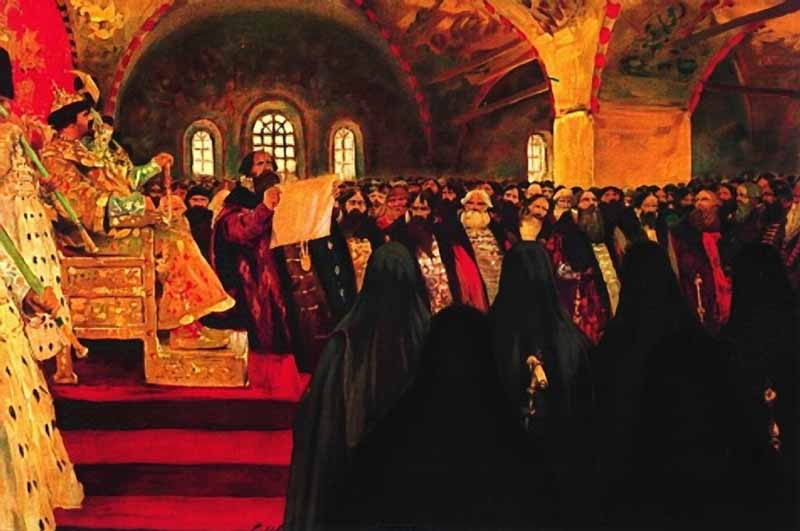 Отличительной чертой первого периода царствования Михаила стало почти непрерывное заседание Земских соборов. 
Однако к концу его царствования Земские соборы стали собираться только по самым важным поводам (войны, восстания и т.д.)
С. Иванов «Земский собор в XVII в.»
О чем свидетельствуют эти факты?
В царствование Михаила Федоровича постепенно были преодо-лены последствия Смуты. Власть царя постепенно усиливалась.
Внешняя политика России в 1613-1645 гг.
Задачи
Завершение войны против интервентов
Возвращение утраченных земель
1617 – Столбовский мир
1618 – Деулинское перемирие
1632 -1634 -  Смоленская война
Обеспечение безопасности южных границ
1637 – 1642 -  Азовское «сидение» донских казаков
1632 -1634 -  Смоленская война
Смоленская война оказалась в целом неудачной для России. Основная часть Смоленских и Северских земель осталась у Речи Посполитой. 
Однако Владислав IV отказался от претензий на русский трон.
1637 – 1642 
Азовское «сидение» казаков
У России еще не было возможностей вести большую войну с Османской империей, поэтому закрепиться на Азовском море не удалось. Южные границы по прежнему оставались уязвимыми перед набегами крымцев.
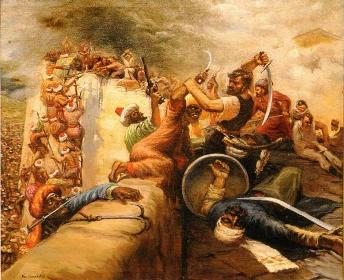 Азов
Россия при первых царях династии Романовых
СЛОВАРЬ
«Урочные лета» - это срок, в течение которого владельцы могли возбудить иск о возвращении им беглых крестьян.
Соха – определенное количество земли,  с которого исчислялась  единица поземельного налога.
Пятинные деньги -  чрезвычайный (временный) налог с имущества в размере 1/5 годового дохода. 
Слобода - это отдельное поселение около города-крепости, население которых временно освобождалось от государствен-ных повинностей (отсюда название «слобода» — свобода, то есть «свободное поселение»). Немецкая слобода возникла к северо-западу от Москвы на р. Яузе близ ручья Кукуй (отсюда ее второе название – Кукуй) примерно в середине 17 в.
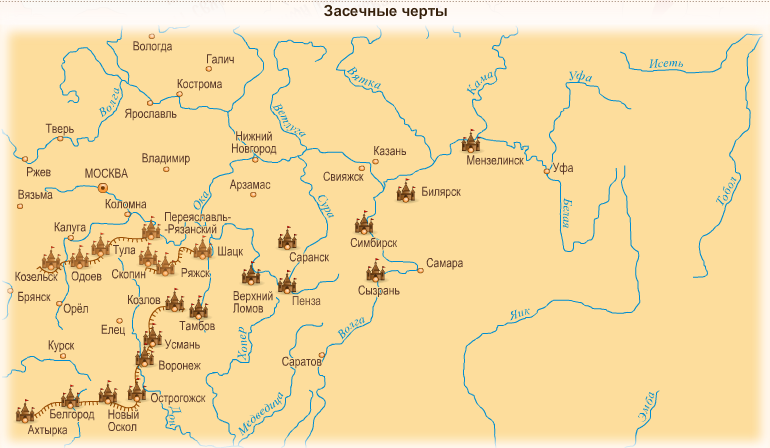 Большая и Белгородская засечные черты - системы оборонительных сооружений, состоявшие из нескольких десятков крепостей и особых линий укреплений – засек, состоявших из поваленных деревьев (схема см. на следующем слайде). Кроме них в 17 в. в России было построено еще несколько засечных черт:  Симбирская, Сызранская, Закамская, Исетская.
Белгородская засечная черта
Большая засечная черта